Nemzetközi Gazdaságtan
Kereskedelempolitika
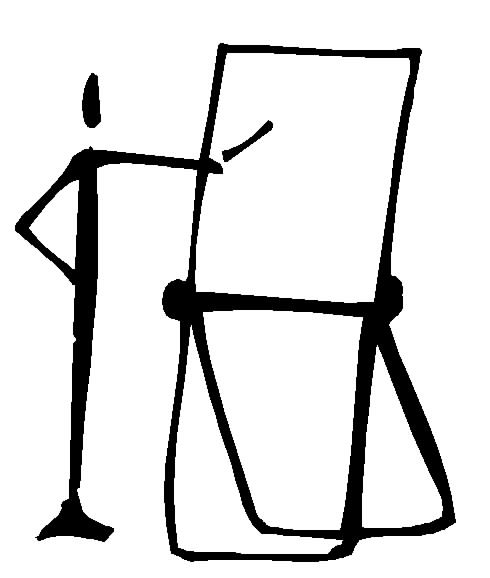 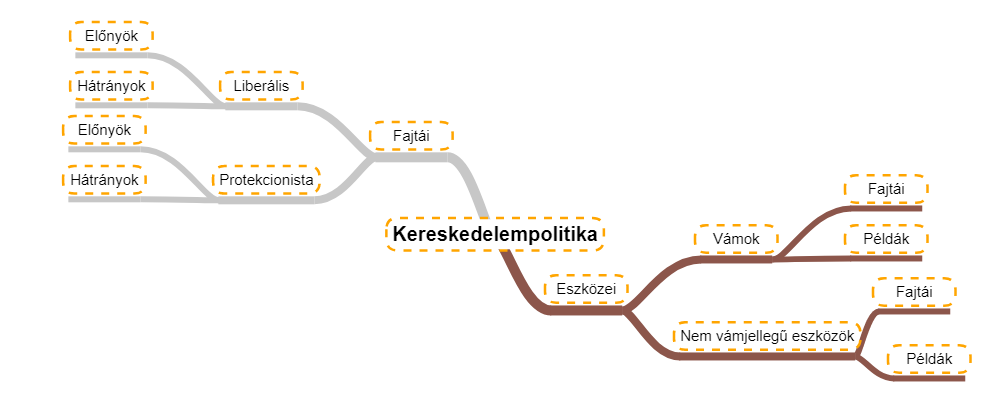 Kereskedelempolitika
Vámhatáron áthaladó áruk (szolgáltatások, szellemi termékek) mozgásának az állam által meghatározott célok elérése érdekében történő szabályozása
(Huszár Ernő)

(Célok: fejlesztés, nk-i ker-i helyzet javítása, világgazd-i alkalmazkodás elősegítése, hazai termék külpiacra jutásának elősegítése + ezekhez szükséges eszközrendszer kialakítása és működtetése)
Kereskedelempolitika lehet:
Liberális
Minimális akadály a külkereskedelem előtt
Alacsonyabb átlagos vámszínvonal

Protekcionista
Különböző akadályok kereskedelem elé állítása
Vámok mellett nem vámjellegű eszközök
Liberalizmus vs. protekcionizmus
Liberalizmus
Szélesebb választék
Hazai piacon verseny => árcsökkenés
Optimális üzemméret

Egyáltalán nincs korlátozás??
Protekcionizmus
Piac- és iparvédelem
Iparnevelés
Hanyatló ágazatok védelme
Nemzetbiztonság
Környezeti okok
1. Vámok
Vám: országhatáron áthaladó árukra kivetett adó

Több fajta
Export-import-tranzitvám
Fiskális-, védővám
Autonóm-, szerződéses vám, stb.

Vámtarifa/vámdíjszabás típusai:
Érték szerinti
Árunemenkénti
Összetett

Importvám hatásai (fogyasztási, termelési, kereskedelmi, költségvetési)
Vámok Logikája
Termék ára = termelési költség
Vám nélkül: világpiaci áron lehet értékesíteni
Vám esetén:
Vám az exportőr számára további költség
Exportőrnek kell megfizetnie
Eredmény: növekvő ár -> csökkenő fogyasztás
Példa
10.000 ceruza termelési költsége: 18.500 USD
USA akar az EU-ba exportálni 10.000 ceruzát
Vám nélkül:
USA értékesítése: 18.500 USD
Ha a vám 10%-os (értékvám):
Vám: 18.500*0,1 = 1.850 USD -> értékesítés: 18.500 + 1.850 = 20.350 USD
USA-nak kell megfizetni! – termék 20.350 USD áron kerül a piacra!
Ha a vám ceruzánként 0,5 dollár (mennyiség):
Vám: 10.000*0,5 = 5000 USD -> értékesítés: 18.500 + 5000 = 23.500 USD
USA-nak kell megfizetni! – termék 23.500 USD áron kerül a piacra!
2. Nem vámjellegű intézkedések (NTBs = Non-tariff barriers)
Def.: Vámokon kívüli ker.pol-i intézkedések, korlátozások, előírások, szabályozások, amik egy ország más országgal folytatott kereskedelmét befolyásolják.

Főbb típusai:
Mennyiségi korlátozások (kvóták)
Adminisztratív és egyéb előírások
Exporttámogatások
Dömpingárak, dömpingellenes intézkedések
Önkéntes exportkorlátozás (VER)
Más országokkal kötött gazdasági megállapodások
Szegedi Tudományegyetem
GazdaságtUDOMÁNYI KAR
Közgazdász  KÉPZÉS
Távoktatási TAGOZAT
LECKESOROZAT
Copyright ©  SZTE GTK 2017/2018

A LECKE tartalma, illetve alkotó elemeI előzetes, írásbeli engedély MELLETT használhatók fel.
Jelen tananyag a Szegedi Tudományegyetemen készültaz Európai Unió támogatásával. Projekt azonosító: EFOP-3.4.3-16-2016-00014